Transformaciones productivas y demanda de mano en el agro argentino, 1988-2002-2010
Instituto Nacional de Tecnología Agropecuaria – Centro de Estudios e Investigaciones Laborales CONICET
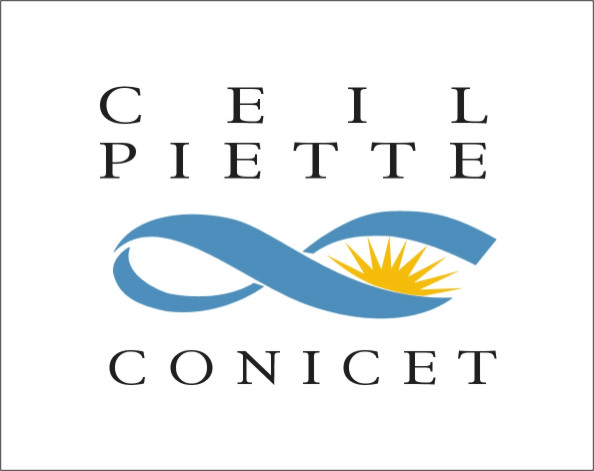 Estudio sobre la demanda de mano de obra en el agro argentino, G. Neiman Coordinador, Editorial CiCCuS
Estructura ocupacional, características de la demanda y perfil de la oferta laboral en agro argentino a principios de la década actual

Demanda de mano de obra según perfiles tecnológico en 20 productos seleccionados
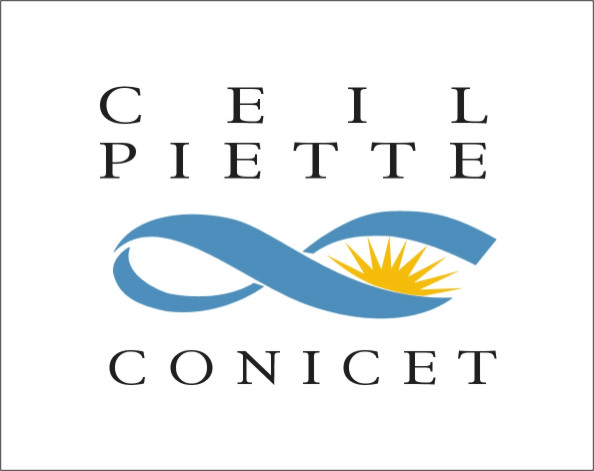 Estructura ocupacional y perfil de la mano de obra
En la región de Cuyo algo más de 7 de cada 10 ocupados en el sector agropecuario son asalariados. Para el año 1991 esa relación era de 5 de cada 10 ocupados en el sector. 

La región presenta una elevada relación empleado / empleador (15,4). Esta relación en la región Pampeana es de (4,5)

Residencia de los asalariados . Diferentes comportamientos  prov. de Mendoza y San Juan. Mendoza: 71% rural dispersa, 7% rural concentrada y 22% urbana. San Juan: 37% rural dispersa, 11% rural concentrada y 52% urbana
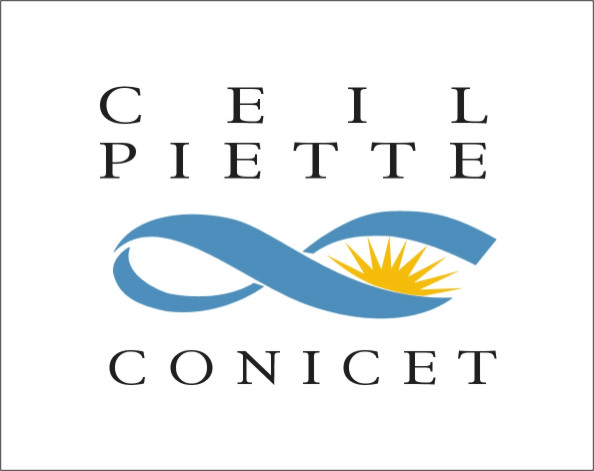 Estructura agraria y tipos de establecimiento
9 de cada 10 establecimientos de la región no superan las 100 hectáreas 
Algo más de 3 de cada 10 establecimientos contrata al menos 1 trabajador asalariado permanente
De estos establecimientos, el 58% contrata un solo asalariado permanente y explica el 23% de estos trabajadores
En el otro extremo, el 4% contrata 10 o más asalariados permanentes y explica el 28% de estos trabajadores
A su vez los establecimientos que contratan asalariados permanentes contratan el 80% de los jornales transitorios utilizados en la región
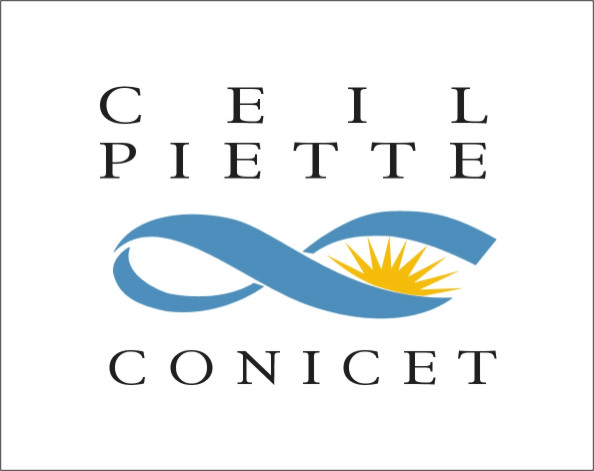 Los asalariados permanentes y transitorios
Principales ocupaciones de los asalariados permanentes. Peón general (65%) y encargado (15%). 
Relativa importancia de la mediería en la prov. de Mendoza (11%)
Casi 3 de cada 10 jornales transitorios contratados en el país corresponden a la región de Cuyo
El 57% de los jornales transitorios se utilizan en cosechas manuales y el 34% en tareas de mantenimiento de cultivos
La superficie trabajada a partir de la contratación indirecta de asalariados transitorios se distribuye 54% tareas de cosecha manual y 37% en tareas de mantenimientos de cultivo.
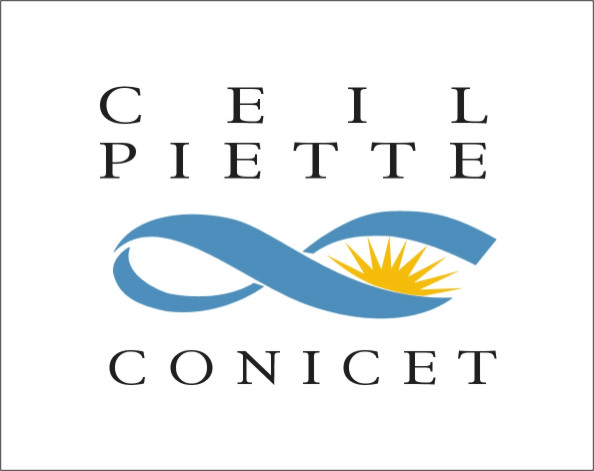 Comparando requerimientos de mano de obra en diferentes cultivos
Frutales de pepita en el norte de la Patagonia. 
120 jornales año (50 tareas de cosecha y 70 tareas de precosecha). 
65% asalariados transitorios, 23% asalariados permanentes y 12% trabajadores familiares    
Producción de soja en la prov. de Córdoba. La suma de soja de segunda y de primera demanda para un nivel tecnológico medio ½ jornal por hectárea año
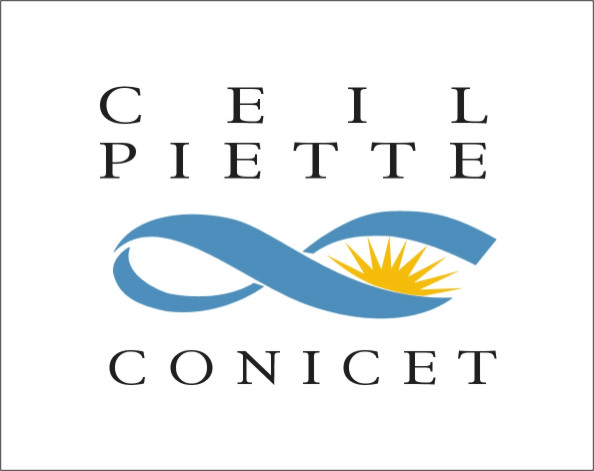 Ajo Demanda de Mano de Obra
No se detectaron diferencias significativas entre los requerimientos de los diferentes niveles:
Bajo		124,2 jornales
Medio	130,3 jornales
Alto 		127,5 jornales
Existe diferencia cualitativa entre los niveles en la tecnología de cosecha post cosecha
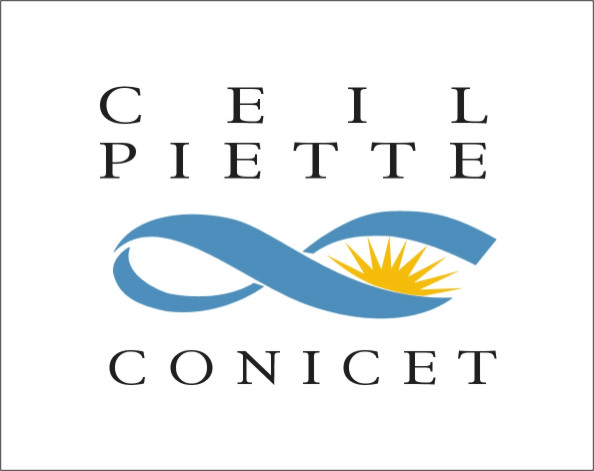 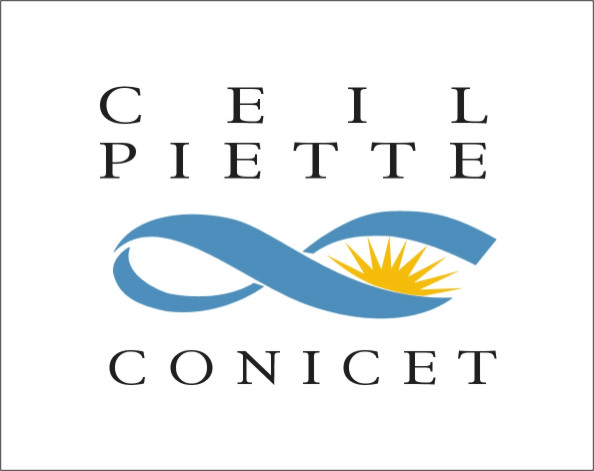 ASALARIADOS RURALES EN EL VALLE DE UCOElena Mingo y Matías Berger
Mercado demanda trabajo transitorio, no registrado y con predominio de baja calificación
Prácticas sociales ocupacionales
Discontinuidad (alta octubre a abril)
PEA agrícola Mza 15 %; V. de U. 41 % del total
CNA 2002 registra 559.368 jornales transitorios en el Valle de Uco.
Modernización y sus diferencias en la Agricultura.
Constitución de los mercados de trabajo y procesos de flexibilización y reestructuración.
Un campo donde contratantes y contratados se relacionan en condiciones de desigualdad.
Precarización y naturalización de formas de violencia que ocultan la dominación (Piñeiro 2008)
Inestabilidad; no registro y ocultamiento (del valor social y salarial).
Análisis de ámbitos reproductivos y de las formas de socialización: edad temprana, esfuerzo, inestabilidad.
Estrategias: 1- Acomodarse: estar en forma regular en una finca. 2-Vivir de changas
Jornalizado o “al tanto”.
Iniciación y Aprendizaje
“… el habitus contribuye a constituir el campo como mundo significativo… la relación de conocimiento depende de la relación de condicionamiento que le precede y conforma las estructuras del habitus” (Bourdieu y Wacquant, 1995).
Iniciación en el trabajo
Aprendizaje de las tareas
Acostumbramiento al esfuerzo y sacrificio
Relación trabajador – patrón
TODAS MEDIADAS POR LA FLIA O “AMIGOS”.
Regulación de la Transitoriedad. El Mercado de trabajo en la producción de uvas en Mendoza.José F. Fabio
Reconversión productiva provoca cambios en el manejo y aminora la centralidad de la cosecha en la demanda de M de O.
Calendario con mayor cantidad de tareas y mayor eventualidad de las mismas.
Transitorios o temporarios y su relación a:
Marcos normativos “no permanentes”, “de temporada”, “eventuales” y “permanentes discontinuos” 
Estrategias empresariales: intermediación y sus múltiples formas (reclutamiento, transporte, organización y hasta gestión adminis.)
Comportamientos laborales de los trabajadores
Interrupciones y Relaciones entre estos tres factores
Reflexiones
Necesitamos mano de obra migrante y transitoria para este modelo productivo (Cuyo 20000 migrantes /año).
Trabajo en Negro o esclavo se asienta:
Sostener procesos de acumulación
Regulación del mercado en convenios legitimados formal o informalmente.
Estrategias empresariales que descansan en consensos informales (ausencia de trabajo en invierno, potestad de “parar” a sus empleados y adecuación arbitraria de sistemas de pago)
Situaciones políticas y de disputas que permiten intentar avances
Resolución 11/2011 Comisión Nacional de Trabajo Agrario
Nuevo régimen de trabajo agrario remitido al congreso, hoy ley de facto
Ley 26.727 Régimen de Trabajo Agrario.Sancionada: Diciembre 21 de 2011

“Quiero más una libertad peligrosa que una servidumbre tranquila”
						Mariano Moreno